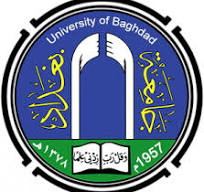 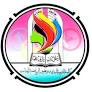 ورشة تأهيلية بعنوان اخلاقيات مهنة الصحافةاعداد:مسؤولة شعبة الاعلام والاتصال الحكوميم.م.ابتهال جاسم رشيد
ﻣﻔﻬﻮم أﺧﻼﻗﻴﺎت ﻣﻬﻨﺔ اﻟﺼﺤﺎﻓﺔﺗﻬﺘﻢ أﺧﻼﻗﻴﺎت ﻣﻬﻨﺔ اﻟﺼﺤﺎﻓﺔ ﻛﻌﻠﻢ ﻟﻠﻮاﺟﺒـﺎت اﻟﻤﻌﻨﻮﻳـﺔ اﻟﺨﺎﺻـﺔ ﺑﻤﻬﻨـﺔ اﻟﺼـﺤﺎﻓﺔ وﺟﺰاءاﺗﻬﺎ اﻟﺘﺄدﻳﺒﻴﺔ ﺑﺘﺒﻴﺎن اﻟﻘﻮاﻋﺪ اﻟﺴﻠﻮﻛﻴﺔ واﻷﺧﻼﻗﻴﺔ ﻷﻋﻀﺎء ﻫﺬه اﻟﻤﻬﻨﺔ ﺳـﻮاءﻓﻴﻤﺎﺑﻴﻦ اﻟﻤﻤﺎرﺳﻴﻦ أﻧﻔﺴﻬﻢ ﻟﻬﺎ أو ﺗﺠﺎه اﻟﻐﻴﺮ.
وﺟـــﺎء ﺗﻌﺮﻳـــﻒ أﺧﻼﻗﻴـــﺎت ﻣﻬﻨـــﺔ اﻟﺼـــﺤﺎﻓﺔ ﻓـــﻲ ﻗـــﺎﻣﻮس اﻟﺼـــﺤﺎﻓﺔ واﻹﻋـــﻼم ﻋﻠـــﻰ أن"أﺧﻼﻗﻴـــﺎت اﻟﻤﻬﻨـــﺔ ﻫـــﻲ ﻣﺠﻤﻮﻋـــﺔ اﻟﻘﻮاﻋــــﺪ اﻟﻤﺘﻌﻠﻘـــﺔ ﺑﺎﻟﺴـــﻠﻮك اﻟﻤﻬﻨـــﻲ واﻟﺘــــﻲوﺿﻌﺘﻬﺎ ﻣﻬﻨﺔ ﻣﻨﻈﻤﺔ ﻟﻜﺎﻓﺔ أﻋﻀﺎﺋﻬﺎ، ﺣﻴﺚ ﺗﺤﺪد ﻫﺬه اﻟﻘﻮاﻋﺪ وﺗﺮاﻗﺐ ﺗﻄﺒﻴﻘﻬﺎوﺗﺴــﻬﺮ ﻋﻠــﻰ اﺣﺘﺮاﻣﻬـــﺎ، وﻫــﻲ أﺧـــﻼق وآداب ﺟﻤﺎﻋﻴــﺔ وواﺟﺒـــﺎت ﻣﻜﻤﻠــﺔ أو ﻣﻌﻮﺿـــﺔﻟﻠﺘﺸﺮﻳﻊ وﺗﻄﺒﻴﻘﺎﺗﻪ ﻣﻦ ﻗﺒﻞ اﻟﻘﻀﺎة.
ﻛﻤﺎ ﻳﻤﻜﻦ اﻟﻘﻮل أن  اخلاقيات اﻟﻤﻬﻨﺔ اﻹﻋﻼﻣﻴﺔ ﻫﻲ  ﺗﻠﻚ  اﻷﺧﻼﻗﻴﺎت  اﻟﻤﺘﻌﻠﻘﺔ ﺑﻤﻬﻨـﺔالاعلام  وﻫﻲ  ﻣﺠﻤﻮﻋﺔ  ﻣـﻦ اﻟﻘـﻴﻢ  اﻟﻤﺘﻌﻠﻘـﺔ ﺑﺎﻟﻤﻤﺎرﺳـﺔ  اﻟﻴﻮﻣﻴـﺔ ﻟﻠﺼـﺤﻔﻴﻴﻦ وﺟﻤﻠـﺔاﻟﺤﻘﻮق  واﻟﻮاﺟﺒﺎت  اﻟﻤﺘﺮاﺑﻄﺘﻴﻦ ﻟﻠﺼﺤﻔﻲ
ﻣﺎﻫﻲ أﺧﻼﻗﻴﺎت اﻟﻌﻤﻞ اﻹﻋﻼﻣﻲ وﻣﻬﻨﺔ اﻟﺼﺤﺎﻓﺔ..؟ًاوﻻ:اﻟﺘﻔﻜ˼يراﻷﺧﻼﻗﻲ:ﻗﺒـﻞﻛﺘﺎﺑـﺔاﻟﺨﺒـﺮأوﻧﺸـﺮاﻟﺼـﻮرةﻻﺑـﺪأنﻳﻔﻜـﺮاﻹﻋﻼﻣـﻲأواﻟﺼـﺤﻔﻲ-ﻣﺤـﺮرآﻛـﺎنأمﻣﺼــﻮرﻻﻓــﺮق؟..اﻟﻤﻬــﻢﻻﺑــﺪﻟﻬﻤــﺎﻣــﻦاﻟﺘﻔﻜﻴــﺮاﻟﻌﻤﻴــﻖﻓــﻲﺟﻤﻴــﻊاﻟﻤﺸــﻜﻼتاﻟﺘــﻲﺳﺘﺜﻴﺮﻫﺎﺗﻠﻚاﻷﺧﺒﺎرأواﻟﺼﻮرﺑﻌﺪاﻟﻨﺸـﺮ..ﺛﺎﻧﻴﺎً:المﻮاﺛﻴﻖاﻷﺧﻼﻗﻴﺔ:ﺑﻌــﺾاﻟﺼــﺤﻒاﻟﻮرﻗﻴــﺔوأﻳﻀــﺂﺑﻌــﺾاﻟﻤﻮاﻗــﻊاﻹﻋﻼﻣﻴــﺔاﻹﻟﻜﺘﺮوﻧﻴــﺔاﻟﻌﺎﻟﻤﻴــﺔﻋﻠــﻰﺷـــﺒﻜﺔاﻟﻨـــﺖوﺿـــﻌﺖﻟﻨﻔﺴـــﻬﺎﻣﻮاﺛﻴـــﻖأﺧﻼﻗﻴـــﺔﺗﺤﻜـــﻢﺳـــﻠﻮكاﻟﻌـــﺎﻣﻠﻴﻦﻓﻴﻬـــﺎوﺗﺸﻤﻞﺳﻴﺎﺳﺎتﺗﺘﻌﻠﻖﺑﻘﺒﻮلاﻟﻬﺪاﻳﺎأوﺗﻜﻠﻴﻔـﺎتﺧـﺎرجاﻟـﺪواماﻟﺮﺳـﻤﻲ..وﻫﻨـﺎكﺣـﺎﻻتﻃُــﺮدﻓﻴﻬـﺎﻣﺮاﺳــﻠﻮنﻷﻧﻬــﻢأﻗـﺎﻣﻮاﻋﻼﻗــﺎتﻣــﻊاﻟﻤﺼـﺪرأواﺳــﺘﻐﻠﻮاﻣﻌﻠﻮﻣــﺎتﻟﺘﺤﻘﻴﻖﻣﻨﻔﻌﺔذاﺗﻴﺔ.ﺛﺎﻟﺜﺎً:المﺒـﺎدىء:ﻣﻦأﻫﻢاﻟﻤﺒﺎدىءاﻟﺘﻲﻻﺑﺪأنﻳﺘﺤﻠﻰﺑﻬﺎاﻹﻋﻼﻣﻲواﻟﺼﺤﻔﻲ:١-اﻟﻤﺴﺌﻮﻟﻴﺔ:وﺗﻌﻨــﻲاﻟﺘــﺰام اﻟﻤﺼــﺪاﻗﻴﺔواﻟﻤﻮﺿــﻮﻋﻴﺔواﻟﺤﻴــﺎدﻓﻴﻤــﺎﺗﻜﺘــﺐﻟﺘﻜﺴــﺐﺛﻘــﺔاﻟــﺮأياﻟﻌﺎم.٢-ﺣﺮﻳﺔاﻹﻋﻼمواﻟﺼﺤﺎﻓﺔ:وذﻟــﻚﺑﺎﻟــﺪﻓﺎعﻋﻨﻬــﺎ)ﻓــﻼﺗﻘﻠــﻞﻣــﻦﺷــﺄنﻣﻬﻨﺘــﻚ،وﻻﺗﺼــﻔﻬﺎﺑﺎﻟﺴــﻮءﻋًﻄﻔــﺎﻋﻠــﻰﺗﻌﺎﻣﻞوﺳﻠﻮﻛﻴﺎتﺑﻌﺾاﻷﻓﺮادﻣﻤﻦﻳﻌﻤﻠﻮنﺑﻬﺎ.
٣-اﻻﺳﺘﻘﻼﻟﻴـﺔ:ﺣــﺎﻓﻆﻋﻠــﻰﻛﺮاﻣﺘــﻚوﻛــﺬﻟﻚأﻣﺎﻧﺘــﻚﻓﺄﻧــﺖأﻋﻼﻣــﻲوﺻــﺤﻔﻲﺗﺤﻤــﻞرﺳــﺎﻟﺔﺧﺎﻟــﺪة،وﺗﻘـــﻮمﺑـــﺪورﺗﻨـــﻮﻳﺮيوﺗﺜﻘﻴﻔـــﻲﻟﻤﺠﺘﻤﻌـــﻚوﻟﺴـــﺖ ًﻣـــﺘﻄﻔﻼ..وﻟﺴـــﺖأداةﻟﺘﻠﻤﻴـــﻊاﻵﺧﺮﻳﻦ.٤-اﻟﻤﺼﺪاﻗﻴﺔواﻟﺼﺪقواﻟﺪﻗﺔ:ﺗﺤﺮىذﻟﻚﻓﻲﻛﻞﻛﺘﺎﺑﺎﺗﻚﻟﻜﺴﺐﺛﻘﺔاﻟﻘﺎرىء.٥-ﻋﺪماﻻﻧﺤﻴﺎز:أﻛﺘﺐﺑﻤﻮﺿﻮﻋﻴﺔواﻓﺼﻞﺑﻴﻦرأﻳﻚوﻋﺎﻃﻔﺘﻚﻣﻦﺟﻬـﺔوﻣـﺎﺗﻜﺘﺒـﻪﻣـﻦﺟﻬـﺔأﺧـﺮىﻓﺄﻧﺖﻧﺎﻗﻞﻟﻠﺨﺒﺮوﻟﺴﺖ ًﻣﺼﻠﺤﺎ ًاﺟﺘﻤﺎﻋﻴﺎأوﻃﺒﻴﺒﺂﻧﻔﺴﻴﺂ.٦-اﻟﻤﺤﺎﻓﻈﺔﻋﻠﻰﺣﻘﻮقاﻵﺧﺮﻳﻦ:ﺣـــﺎﻓﻆﻋﻠـــﻰﺣﻘـــﻮقاﻵﺧـــﺮﻳﻦوﻻﺗﺘﻌـــﺪىأوﺗﺘﺠـــﺎوزﻋﻠـــﻰﺣﺮﻳـــﺎﺗﻬﻢوﺗﻜﺸـــﻒأﺳـــﺮارﺑﻴــﻮﺗﻬﻢﻣــﺎﻟﻢﺗﻜــﻦﻗﻀــﻴﺔﺗﻌﻨــﻲاﻟﻤﺠﺘﻤــﻊﻛــﺎﻟﺠﺮاﺋﻢ،وأﻳﻀــﺂﺗﺤــﺮىﻛﺘﺎﺑــﺔاﻟﻘﺼــﺔاﻟﺨﺒﺮﻳﺔﺑﺈﻧﺼﺎفﺑﺤﻴﺚﺗﺬﻛﺮأﻗﻮالﺟﻤﻴﻊاﻷﻃﺮافوﺑﺤﻴﺎدﻳﺔﺗﺎﻣﺔوﻟﻚاﻟﺤﻖﻓـﻲإﺑـﺪاءوﺟﻬـــﺔﻧﻈـــﺮكاﻟﺨﺎﺻـــﺔورأﻳـــﻚاﻟﺸﺨﺼـــﻲﻣـــﻊإﻳﻀـــﺎحأﻧـــﻪرأيﺷﺨﺼـــﻲوﺧـــﺎصﺑـــﻚوﻻﻳﻤﺜﻞرأياﻟﺠﺮﻳﺪةأواﻟﻤﻮﻗﻊاﻟﺬيﺗﺘﺒﻊﻟﻪ
اﺧﻼﻗﻴﺎت اﻟﻌﻤﻞ اﻹﻋﻼﻣﻲ في ﻇﻞ اﻟﻨﻈﺮﻳﺎت اﻹﻋﻼﻣﻴﺔﻧﻈﺮﻳﺔ اﻟﺴﻠﻄﺔ:ﻇﻬﺮتﻫﺬهاﻟﻨﻈﺮﻳﺔﻓﻲاﻟﻘﺮﻧﻴﻦاﻟﺴـﺎدسﻋﺸـﺮواﻟﺴـﺎﺑﻊﻋﺸـﺮﻓـﻲاﻧﻜﻠﺘـﺮا.وﻫـﻲﺗﺴــﺘﻨﺪاﻟــﻰﻓﻠﺴــﻔﺔاﻟﺴــﻠﻄﺔاﻟﻤﻄﻠﻘــﺔﻟﻠﺤــﺎﻛﻢاوﺣﻜﻮﻣﺘــﻪاوﻛﻼﻫﻤــﺎﻣﻌــﺎ.وﻧــﺮىذﻟــﻚواﺿــﺤﺎﻓــﻲﻧﻈﺮﻳــﺎتاﻓﻼﻃــﻮن،ارﺳــﻄﻮ،ﻣﻴﻜﻴــﺎﻓﻠﻠﻲ،ﻫﻴﻐــﻞ.اﻟﻬــﺪفاﻟﺮﺋﻴﺴــﻲﻟﻬﺬهاﻟﻨﻈﺮﻳﺔﻫﻮﺣﻤﺎﻳـﺔاﻟﺴـﻠﻄﺔوﺗﻮﺿـﻴﺤﻬﺎﻟﺴﻴﺎﺳـﺔاﻟﺤﻜﻮﻣـﺔاﻟﻤﺴـﻴﻄﺮةﻋﻠـﻰﻣﻘﺎﻟﻴﺪاﻷﻣﻮر.ﺗﻘﺮﻫﺬهاﻟﻨﻈﺮﻳﺔﻟﻠﺤﻜﻮﻣﺔاﻹﺷﺮافﻋﻠـﻰاﻹﻋـﻼموﻓـﺮضاﻟﺮﻗﺎﺑـﺔﻋﻠﻴـﻪ.وﻻﻳﺠـﻮزوﻓــﻖﻫــﺬهاﻟﻨﻈﺮﻳـﺔﻧﻘــﺪاﻟﺠﻬــﺎزاﻟﺤﻜـﻮﻣﻲواﻟﺴﻴﺎﺳــﻲﻻناﻟﻌﻤــﻞاﻹﻋﻼﻣــﻲﻓﻴﻬﺎﻫـﻮﺑﻤﺜﺎﺑـﺔإﻣﺘﻴـﺎزﺧـﺎصﻳﻤﻨﺤﻬـﺎاﻟﺤـﺎﻛﻢﻟﻺﻋﻼﻣـﻲواﻟﺼـﺤﻔﻲ.وﺑﺎﻟﺘـﺎﻟﻲﻓﻬـﻮﻣــﺪﻳﻦﻟﻬــﺎﺑــﺎﻟﻮﻻءواﻹﻟﺘــﺰام،وﻋﻠﻴــﻪﺗﻨﻔﻴــﺬﻣــﺎﻳــﺄﻣﺮﺑــﻪ.ﺑﺼــﻮرةﻋﺎﻣــﺔﺗﺘﺒﻨــﻰاﻟــﺪولاﻟﻨﺎﻣﻴــﺔواﻟــﺪولﻏﻴــﺮاﻟﺪﻳﻤﻘﺮاﻃﻴــﺔﻫــﺬهاﻟﻨﻈﺮﻳــﺔﺑﻮﺻــﻔﻬﺎاﻷﺳــﺎساﻟﻔﻜــﺮيﻟﺒﻨــﺎءﻣﻨﻈﻮﻣﺎﺗﻬﺎاﻹﻋﻼﻣﻴﺔ.ﻧﻈﺮﻳﺔاﻟﺤﺮﻳﺔاواﻟﻨﻈﺮﻳﺔاﻟﻠﻴبراﻟﻴﺔ:ﻇﻬﺮتﻫﺬهاﻟﻨﻈﺮﻳـﺔﻓـﻲﻋﺼـﺮاﻟﻨﻬﻀـﺔاﻷوروﺑﻴـﺔًوﺗﺤﺪﻳـﺪاﻓـﻲاﻟﻘـﺮناﻟﺜـﺎﻣﻦﻋﺸـﺮواﻟﺘﺎﺳــﻊﻋﺸــﺮوﻛــﺎنﻣــﻦأﺑــﺮزﻣــﻦﻧــﺎدىﺑﻬــﺎﺟــﻮنﻣﻴﻠﺘــﻮنوﺟــﻮنﻟــﻮك.ﺗﻘــﻮمﻫــﺬهاﻟﻨﻈﺮﻳــﺔﻋﻠــﻰأﺳــﺎسﺗﻘـــﺪﻳﻢﻛــﻞاﻟﻤﻌﻠﻮﻣــﺎتواﻷﻓﻜـــﺎرﻟﻠﺠﻤﻬــﻮر،واناﻟﻨﻘــﺪاﻟﺤـــﺮﺿﺮورةﻟﺘﺤﻘﻴﻖاﻟﺮﻓﺎﻫﻴﺔواﻟﺘﻘﺪم،واناﻟﻌﻤـﻞاﻹﻋﻼﻣـﻲﻳﺠـﺐانﻳﺘﺤـﺮرﻣـﻦاﻳـﺔرﻗﺎﺑـﺔﻣﺴﺒﻘﺔوانﻳﻜﻮنﻣﻔﺘﻮﺣﺎﻷيﺷﺨﺺاوﺟﻤﺎﻋﺔدوناﻟﺤﺼﻮلﻋﻠﻰرﺧﺼﺔﺣﻜﻮﻣﻴـﺔﻣﺴﺒﻘﺔ،وانﺗﻜﻮنأﺑﻮاباﻟﻨﻘﺪﻣﻔﺘﻮﺣﺔدونﺧﻮفاوﻋﻘﺎبﻣﻦاﻟﺴـﻠﻄﺔاواﻟﺤـﺎﻛﻢ.وانﻳﻌﻤـﻞاﻹﻋﻼﻣــﻲﺑﻜــﻞﺣﺮﻳـﺔدونﻗﻴــﻮداوإﻛــﺮاهﻋﻠـﻰﻧﺸــﺮﻣﻌﻠﻮﻣﺎﺗــﻪوانﻳﺘﻤﺘــﻊﺑﺎﻹﺳـــﺘﻘﻼلاﻟﻤﻬﻨـــﻲ.ﺳـــﺎﻋﺪتﻫـــﺬهاﻟﻨﻈﺮﻳـــﺔاﻹﻋـــﻼمواﻟﺼـــﺤﺎﻓﺔواﻹﻋﻼﻣﻴـــﻴﻦﻋﻠـــﻰاﻟـــﺘﺨﻠﺺﻣـــﻦﺳـــﻴﻄﺮةاﻟﺪوﻟـــﺔ، ًﺧﺼﻮﺻـــﺎﻓـــﻲاﻟﻮﻻﻳـــﺎتاﻟﻤﺘﺤـــﺪةاﻷﻣﺮﻳﻜﻴـــﺔوأوروﺑـــﺎاﻟﻐﺮﺑﻴ
ﻧﻈﺮﻳﺔالمﺴﺆوﻟﻴﺔاﻹﺟﺘ˴ﻋﻴﺔ:ﺗﺘﻠﺨﺺﻫﺬهاﻟﻨﻈﺮﻳﺔاﻟﺘﻲﻧﺎدىﺑﻬﺎﻋـﺪدﻣـﻦاﻷﺳـﺎﺗﺬةواﻷﻛـﺎدﻳﻤﻴﻴﻦﺑﺎﻟﻤﺴـﺆوﻟﻴﺔاﻹﺟﺘﻤﺎﻋﻴــﺔوﺻــﺪقاﻷﺧﺒــﺎرواﻟﺤﻴﺎدﻳــﺔ،وﻋﻠــﻰاناﻹﻋــﻼمﻳﺠــﺐانﻳﻜــﻮنﻓــﻲﺧﺪﻣـــﺔاﻟﻤﺠﺘﻤﻊﻣﻦﺧﻼلاﻹﻟﺘـﺰامﺑﺎﻟﻤﻌـﺎﻳﻴﺮاﻟﻤﻬﻨﻴـﺔﻛﻘـﻮلاﻟﺤﻘﻴﻘـﺔواﻟﺪﻗـﺔواﻟﻤﻮﺿـﻮﻋﻴﺔ.واﻟﺘـﻮازنواﻹﺑﺘﻌــﺎدﻋــﻦﻧﺸــﺮﻛـﻞﻣــﺎﻳــﺆدياﻟــﻰإرﺗﻜـﺎباﻟﺠﺮﻳﻤــﺔواﺷــﺎﻋﺔاﻟﻔﻮﺿــﻰاوﺗﻮﺟﻴــﻪاﻹﻫﺎﻧــﺎتاﻟــﻰاﻷﻓــﺮاداواﻷﻗﻠﻴــﺎتوانﺗــﺪﺧﻞاﻹﻋــﻼمﻳﺠــﺐانﻳﻜــﻮنﻟﺘﺤﻘﻴــﻖاﻟﻤﺼﻠﺤﺔاﻟﻌﺎﻣﺔ.اﻟﻨﻈﺮﻳﺔاﻟﺸﻴﻮﻋﻴﺔ:ﺷـﻬﺪاﻟﺮﺑــﻊاﻻولﻣــﻦاﻟﻘـﺮناﻟﻌﺸــﺮﻳﻦﻣــﻴﻼدﻧﻈﺮﻳــﺔاﻟﺼـﺤﺎﻓﺔاﻟﺸــﻴﻮﻋﻴﺔاﻟﺘــﻲﻛــﺎنﻛــﺎرلﻣــﺎرﻛﺲاﻷباﻟﺮوﺣــﻲﻟﻬــﺎ،ﻣﺘــﺄﺛﺮاﺑﻔﻠﺴــﻔﺔزﻣﻴﻠــﻪاﻷﻟﻤــﺎﻧﻲﻫﻴﻐــﻞ.ﺗﺮﻛــﺰﻫــﺬهاﻟﻨﻈﺮﻳﺔﻋﻠﻰﺗﻮﻇﻴﻒوﺳﺎﺋﻞاﻹﻋﻼمﻓﻲﺧﺪﻣﺔاﻟﺠﻬﺎزاﻟﺤﻜﻮﻣﻲواﻟﺤﺰباﻟﺸـﻴﻮﻋﻲ،ﺑﺤﻴــﺚﻳﻘــﻮماﻹﻋــﻼمواﻟﺼــﺤﺎﻓﺔﻓﻴﻬــﺎ،ﺑﺘﻘﻮﻳــﺔوﺗﻮﺳــﻴﻊاﻟﻨﻈــﺎماﻹﺷــﺘﺮاﻛﻲ،وﻟــﻴﺲاﻟﺒﺤــﺚﻋــﻦاﻟﺤﻘﻴﻘــﺔ.وﺗﻌﺘﺒــﺮﻫــﺬهاﻟﻨﻈﺮﻳــﺔوﺳــﺎﺋﻞاﻹﻋــﻼمأدواتﻟﻠﺤﻜﻮﻣــﺔو ًﺟــﺰءاﻣﻬﻤﺎﻣﻨﻬﺎ.واﻟﺪوﻟﺔﺗﻘﻮمﺑﺘﺸﻐﻴﻞوﺗﻤﻮﻳﻞﻫﺬهاﻟﻮﺳﺎﺋﻞ.واﻟﺤـﺰباﻟﺸـﻴﻮﻋﻲﻫـﻮاﻟﺬيﻳﻘﻮمﺑﺎﻟﺘﻮﺟﻴﻪاﻟﻔﻜﺮي واﻟﺮﻗﺎﺑﻲﻟﻠﻤﺆﺳﺴﺎتاﻹﻋﻼﻣﻴﺔ.
ﻧﻈﺮﻳﺔالمﺴﺆوﻟﻴﺔاﻟﻌﺎلمﻴﺔ:إنأﻫـــﺪافوﻏﺎﻳـــﺎتﻫـــﺬهاﻟﻨﻈﺮﻳـــﺔﺗﻨﺒﺜـــﻖﻣـــﻦﻣﻔﻬـــﻮمﺧﺪﻣـــﺔاﻟﻤﺠﺘﻤـــﻊاﻹﻧﺴـــﺎﻧﻲﻛﻜـــﻞ،وﺗﻌﺘﺒﺮإﻣﺘـــﺪاداﻟﻨﻈﺮﻳـــﺎتاﻟﺤﺮﻳـــﺔاﻹﻋﻼﻣﻴـــﺔوﻧﻈﺮﻳـــﺔاﻟﻤﺴـــﺆوﻟﻴﺔاﻹﺟﺘﻤﺎﻋﻴـــﺔ،ﻟﻜﻨﻬﺎاﻛﺜﺮﺷﻤﻮﻻﻛﻮﻧﻬﺎﺗﻨﻄﻠﻖﻣﻦوإﻟـﻰاﻟﻤﺠﺘﻤـﻊاﻹﻧﺴـﺎﻧﻲاﻷﺷـﻤﻞدونﺗﺤﺪﻳـﺪﺟــﻨﺲﻫــﺬااﻟﻤﺠﺘﻤــﻊ،اذﺗــﺮﻓﺾاﻷﻓﻜــﺎراﻟﻌﻨﺼــﺮﻳﺔاواﻟﻌﺮﻗﻴــﺔاواﻟﺘﻌﺼــﺐاﻟــﺪﻳﻨﻲﺑﻜﺎﻓﺔأﺷﻜﺎﻟﻪ،وﺗﻌﻤـﻞﻋﻠـﻰﺧﺪﻣـﺔاﻹﻧﺴـﺎنﻣـﻦﻛـﻞﺟﻮاﻧـﺐﺣﻴﺎﺗـﻪ،وﺗـﺆﻣﻦﺑﺎﻟﺤﺮﻳـﺔاﻟﻜﺎﻣﻠﺔواﻟﻜﺎﻓﻴﺔاﻟﺘﻲﺗﻤﻜﻦاﻹﻧﺴـﺎنﻣـﻦإﺑـﺪاءرأﻳـﻪواﻟﺘﻌﺒﻴـﺮﻋـﻦأﻓﻜـﺎرهﻣـﻦﺧـﻼلوﺳﺎﺋﻞاﻹﻋﻼماﻟﻤﺘﺎﺣﺔﻧﻈﺮﻳﺔﺻﺤﺎﻓﺔاﻟﺘﻨﻤﻴﺔ:ﺗﻌﺘﺮفﻫﺬهاﻟﻨﻈﺮﻳﺔﺑﺴﻤﻮواﺳـﺘﻘﻼﻟﻴﺔاﻹﻋـﻼمووﺣﺪﺗـﻪوﺗﻤﺎﺳـﻜﻪورﻓﻀـﻪﻟﻠﺘﺒﻌﻴـﺔوﻟﻠﺴــﻠﻄﺔاﻟﻤﺘﻌﺴــﻔﺔوﺗﺄﻛﻴــﺪهﻋﻠــﻰاﻟﺘﻨﻤﻴــﺔﺑﻜــﻞﻓﺮوﻋﻬــﺎ،وﺗﺮﻛــﺰﻋﻠــﻰﺗﻮﺣﻴـــﺪإﺗﺠﺎﻫــﺎتاﻟﺸــﻌﺐﻣــﻦأﺟــﻞاﻟﺘﻨﻤﻴــﺔاﻟﻮﻃﻨﻴــﺔوﻣﺴــﺎﻋﺪةاﻟﻤــﻮاﻃﻨﻴﻦﻋﻠــﻰإدراكاناﻟﺪوﻟـــﺔاﻟﺠﺪﻳـــﺪةﻗـــﺪﻗﺎﻣـــﺖﺑﺎﻟﻔﻌـــﻞﺑﻤﺴـــﺎﻋﺪةوﺗﺸـــﺠﻴﻊاﻟﻤـــﻮاﻃﻨﻴﻦﻋﻠـــﻰاﻟﺜﻘـــﺔﺑﺎﻟﻤﺆﺳﺴﺎتواﻟﺴﻴﺎﺳﺔاﻟﺤﻜﻮﻣﻴـﺔﻣﻤـﺎﻳﻀـﻔﻲاﻟﺸـﺮﻋﻴﺔﻋﻠـﻰاﻟﺴـﻠﻄﺔاﻟﺴﻴﺎﺳـﻴﺔوﻗﺒﻮﻟﻬــﺎ.وﻛــﺬﻟﻚاﻟﻤﺴــﺎﻋﺪةﻓــﻲاﻹﺳــﺘﻘﺮارواﻟﻮﺣــﺪةاﻟﻮﻃﻨﻴــﺔوﺗﻐﻠﻴــﺐاﻟﻤﺼــﻠﺤﺔاﻟﻮﻃﻨﻴﺔﻋﻠﻰاﻟﻤﺼﻠﺤﺔاﻟﺨﺎﺻﺔ.واﻟﺘﺮﻛﻴﺰﻋﻠﻰاﻹﻳﺠﺎﺑﻴﺎتوﺗﺠﺎﻫﻞاﻟﺴﻠﺒﻴﺎت.ﺗﻄﻮرتﻫﺬهاﻟﻨﻈﺮﻳﺔاﻟﻰﻣﺪﻳﺎتﻋﺎﻣﺔﺗﺠﻌﻞﻣﻦﺗﻨﻤﻴﺔاﻟﺜﻘﺎﻓـﺔاﻟﻤﺪﻧﻴـﺔواﻟﺤﻀـﺎرﻳﺔاﻟﻤﺴﺆوﻟﻴﺔاﻷﻫﻢﻟﻺﻋﻼم.ﻧﻈﺮﻳﺔالمﺸﺎرﻛﺔاﻟﺪ˽ﻘﺮاﻃﻴﺔ:ﻧﺸـــﺄتﻫـــﺬهاﻟﻨﻈﺮﻳـــﺔﻛـــﺮدﻓﻌـــﻞﻣﻀـــﺎدﻟﻠﻄـــﺎﺑﻊاﻟﺘﺠـــﺎريوإﺣﺘﻜـــﺎروﺳـــﺎﺋﻞاﻹﻋـــﻼماﻟﻤﻤﻠﻮﻛﺔﻣﻠﻜﻴﺔﻓﺮدﻳـﺔوﻳﻌﺒـﺮﻣﺼـﻄﻠﺢاﻟﻤﺸـﺎرﻛﺔاﻟﺪﻳﻤﻘﺮاﻃﻴـﺔﻋـﻦﻣﻌﻨـﻰاﻟﺘﺤـﺮرﻣﻦﻗﻴﻮداﻷﺣـﺰاباﻟﺴﻴﺎﺳـﻴﺔاﻟﻘﺎﺋﻤـﺔ.ﺗﻜﻤـﻦاﻟﻔﻜـﺮةاﻷﺳﺎﺳـﻴﺔﻓﻴﻬـﺎﻓـﻲإﻫﺘﻤﺎﻣﻬـﺎﺑﺈﺣﺘﻴﺎﺟﺎتوﻣﺼﺎﻟﺢوآﻣﺎلوﺣﻖاﻟﻤﻮاﻃﻦﻓﻲإﺳﺘﺨﺪاموﺳﺎﺋﻞاﻹﺗﺼﺎلواﻹﻋﻼمﻣـﻦاﺟﻞاﻟﺘﻔﺎﻋﻞواﻟﻤﺸﺎرﻛﺔﻋﻠﻰﻧﻄﺎقواﺳﻊﻓﻲﻣﺠﺘﻤﻌﻪ
وﻳﻤﻜﻦ اﻟﻘﻮل ان اﻟﻤﺴﺆوﻟﻴﺎت اﻟﺘﻲﺗﻘﻊﻋﻠﻰﻋﺎﺗﻖوﺳﺎﺋﻞاﻹﻋﻼمﻫﻲ:- ﻣﺴــﺆوﻟﻴﺔ إﻋﻼﻣﻴــﺔ  ﺗﺠــﺎه اﻟﻤﺠﺘﻤــﻊ اﻟﻌــﺎم: ﻣــﻦﺧــﻼل اﺗﺎﺣــﺔاﻟﻤﻌﻠﻮﻣــﺎت وﻋــﺪم إﻟﺤــﺎقاﻟﻀﺮر ﺑﺎﻵﺧﺮﻳﻦوﻛﻼﻫﻤﺎ ﻳﺘﺼﺎرع أﺣﻴﺎﻧﺎﻣﻊاﻵﺧﺮ.ﻣﺴــﺆوﻟﻴﺔ إﻋﻼﻣﻴــﺔ ﺗﺠــﺎه المﺠﺘﻤــﻊالمﺤــلي:ﻫــﻲإﻣﺘــﺪاد ﻟﻠﻤﺴــﺆوﻟﻴﺔ اﻷوﻟــﻰ،وﺗﻌﺘﻤﺪﻋﻠﻰﻧﺸﺮﻣﺎﻳﺘﻮﻗﻌﻪاﻷﻓـﺮادﻣـﻦاﻟﻤﺠﺘﻤـﻊ وﻣـﺎﻳﺘﻮﻗﻌـﻪاﻟﻤﺠﺘﻤـﻊﻣـﻦاﻷﻓـﺮادوأداءاﻟﺮﺳـــﺎﻟﺔ اﻟﺴـــﺎﺑﻘﺔﻣـــﻊﺗﺠﻨـــﺐ أيﺿـــﺮرﺑﻘـــﺪراﻹﻣﻜـــﺎنوإﺑـــﻼغاﻟﻨـــﺎسﻣـــﺎﻳﺤﻘـــﻖﻣﺼﺎﻟﺤﻬﻢاﻵﻧﻴﺔواﻟﻤﺴﺘﻘﺒﻠﻴﺔ.ﻣﺴــﺆوﻟﻴﺔإﻋﻼﻣﻴــﺔ ﺗﺠــﺎهﻧﻔﺴــﻪ:ﻣــﻦﺧــﻼلأداءاﻟﺮﺳــﺎﻟﺔاﻹﻋﻼﻣﻴــﺔﺑﺄﻗﺼــﻰﻗــﺪرﻣﻤﻜﻦﻣﻦاﻟﺪﻗﺔواﻷﻣﺎﻧﺔواﻟﺼﺪقواﻟﻤﻮﺿﻮﻋﻴﺔ ﻟﻤﺎ ﻳﻌﺘﻘﺪاﻧﻪ ﻓﻲﺻﺎﻟﺢاﻟﻤﺠﺘﻤﻊ
اﻟﻘﻴﻢاﻷﺧﻼﻗﻴﺔ في اﻟﻌﻤﻞ اﻹﻋﻼﻣﻲوﻣــﻦأﻫــﻢ ﻫﺬه اﻟﻤﺒﺎدئ واﻟﻘﻴﻢاﻷﺧﻼﻗﻴﺔ ﻟﻠﻌﻤﻞاﻹﻋﻼﻣﻲ:اﻟﺤﻴﺎدﻳﺔوالمﻮﺿﻮﻋﻴﺔاﻟﺸــﻌﻮرﺑﺎلمﺴــﺆوﻟﻴﺔإﺣترامﻛﺮاﻣﺔاﻹﻧﺴﺎنالمﺴﺎواةاﻹﺳــﺘﺌﺬاناﻷﻣﺎﻧـــﺔواﻹﺳـــﺘﻘﺎﻣﺔ:ﺗﻮﺧﻲاﻟﺪﻗﺔواﻹﺟﺎدةاﻹﻟﺘﺰام:اﻟﺘﺤليﺑﺎلمﺜﻞاﻷﺧﻼﻗﻴـﺔﻋــﺪم اﻟﺘﺠﺴــﺲاﻟﻨﺰاﻫــﺔاﻟﻌﻔﺔ
ﺗﻮﺻﻴﺎت1-ﻳﺠﺐ ﻋﻠﻰ اﻹﻋﻼﻣﻲ أو اﻟﺼﺤﻔﻲ أن ﻳﻜﻮن ﻣﻠﻤًﺎ ﺑﺄﺧﻼﻗﻴﺎت اﻟﻌﻤﻞ.2-ﻳﺠـــﺐ أن ﻳﻜـــﻮن ﻫﻨـــﺎك دورات ﻣﻜﺜﻔـــﺔ ﻣـــﻦ ﺟﻤﻴـــﻊ اﻟﻤﺆﺳﺴـــﺎت اﻹﻋﻼﻣﻴـــﺔﻹﻃﻼع اﻟﻌﺎﻣﻠﻴﻦ ﺑﻬﺎ ﻋﻠﻰ أﺧﻼﻗﻴﺎت اﻟﻌﻤﻞ وﻣﺒﺎدﺋﻪ.4-اﺟﺮاءاﻟﺪراﺳﺎت واﻟﺒﺤﻮث ﻟﻌﻠﻤﻴﺔﻋﻦ أﺧﻼﻗﻴﺎت اﻟﻌﻤﻞاﻹﻋﻼﻣﻲ وﺗﺪرﻳﺒﻬﺎﻛﻤﻨﻬﺎج ﻟﻄﻼب اﻹﻋﻼمﻓﻲاﻟﻜﻠﻴﺎت واﻟﻤﻌﺎﻫﺪ.5-ﻋــﺪمﻣــﻨﺢرﺧﺼــﺔﻣﻤﺎرﺳــﺔاﻟﻌﻤــﻞاﻹﻋﻼﻣــﻲاﻻ ﺑﻌــﺪ اﻟﺘﺄﻛــﺪ ﻣــﻦاﻣـــﺘﻼكاﻟﻤﺘﻘﺪمﻟﻘﺪراتﻋﻠﻤﻴﺔوﻣﻮﻫﺒﺔورﻏﺒﺔﺻﺎدﻗﺔﻟﻤﻤﺎرﺳﺔﻋﻤﻠﻪ.6-ﺗﻨﻤﻴﺔأدواراﻟﻨﻘﺎﺑـﺎتواﻟﻤﺠـﺎﻟﺲاﻹﻋﻼﻣﻴـﺔاﻟﺮﺻـﻴﻨﺔاﻟﺘـﻲﺗﻌﻤـﻞﻛﻨـﻮاﻇﻢﺿﺒﻂ أﺧﻼﻗﻴﺔﻟﻺﻋﻼﻣﻴﻴﻦ.7-إﻋــﺎدةﺗﻘــﻮﻳﻢأوﺿــﺎع اﻹﻋــﻼم واﻟﺼــﺤﺎﻓﺔﻣــﻦاﻟﻨﺎﺣﻴــﺔاﻟﻤﻬﻨﻴــﺔواﻹرﺗﺒــﺎطاﻷﺧﻼﻗﻲاﻟﻤﻬﻨﻲ